REGLAS DE COMPORTAMIENTO

El programa basado en tarifas enfatiza una cultura de colaboración, apoyo y respeto mutuo. Las relaciones positivas con los compañeros y un ambiente de aprendizaje cooperativo para los estudiantes y el personal son importantes para nosotros. Los niños y los padres deben conocer nuestra política de comportamiento:

PRIMERA OFENSA: advertencia verbal  
SEGUNDA OFENSA: tiempo de espera para calmarse
TERCERA OFENSA: referido por escrito y se contactará a los padres/encargados 

NOTA: Tres referencias por escrito resultarán en una suspensión o expulsión del programa por el resto del año escolar.

REGLAS DE DISPOSITIVOS ELECTRÓNICOS

Las reglas de dispositivos electrónicos es consistente con las reglas de la escuela, por lo tanto, los teléfonos celulares, los dispositivos de juego u otros dispositivos electrónicos no deben usarse durante el tiempo que un niño esté en el programa de cuidado antes o después. Todos los dispositivos deben permanecer en la mochila del niño. Le pedimos que los juguetes, juegos y cualquier dispositivo electrónico se dejen en casa ya que nuestra escuela no se hará responsable por la propiedad perdida, dañada o robada.
Mirror Lakes Elementary
Panther Paw Club
2023-2024




     

239-369-2200
525 Charwood Ave S. 
Lehigh Acres, Florida 33974
HORAS DE OPERACIÓN

De lunes a viernes durante todos los días escolares abiertos.
 
Horario en la Mañana: 6:30 – 7:25 para AM
Horario en la Tarde: 2:45 – 6:00 para PM
Fecha de Inicio del Programa: 08/10/2023
Fecha Cuando Termina el Programa: 05/29/2024

No habrá un programa basado en tarifas por la tarde en los días de salida temprano, pero ofreceremos servicios por la mañana:
(consulte el frente de este documento para ver las fechas)
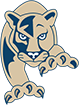 META DEL PROGRAMA BASADO EN CUOTAS

El objetivo del programa basado en tarifas es proporcionar un programa basado en tarifas estandarizadas que permita el acceso a las familias a un costo razonable.

El programa basado en tarifas proporciona a nuestros estudiantes supervisión y actividades organizadas. El programa comenzará el 10 de agosto y concluirá el 29 de mayo.

No se ofrecerán servicios de programa basados en tarifas por la tarde en ningún día de salida temprana. Por favor, haga arreglos con anticipación para sus necesidades de cuidado de niños después de la escuela para las siguientes siete fechas: 30 de agosto, 25 de octubre, 21 de diciembre, 28 de febrero, 24 de abril, 30 de mayo y 31 de mayo.
INSCRIPCIÓN

Se puede obtener una solicitud digital utilizando el código QR a continuación. Todos los participantes del programa deben tener un formulario de registro completo junto con la tarifa de registro y el pago de la primera semana antes de que los estudiantes puedan asistir al programa.

                    



                                                                            insert QR Code for Spanish version

                                         
TAREAS

Habrá sesiones de tarea designadas. Los estudiantes deben venir preparados para completar las tareas asignadas. Asegúrese de que tengan lápices, papeles y materiales para la tarea.

Si la tarea se completa temprano, su hijo debe tener un libro AR para leer en todo momento. Es posible que algunos estudiantes no terminen todas sus tareas en el tiempo designado. Comuníquese con el personal si desea que su hijo complete todas sus tareas todos los días.

MERIENDAS

A su hijo se le servirá una merienda todos los días. No hay cargo extra por este servicio. Puede enviar una merienda pequeña, si lo prefiere. No se permiten dulces ni refrescos.
PAGOS AND COSTOS 

Cuota/costo de Inscripción
Costo de Inscripción: $ 25 un niño/a / $ 40 por familia (no reembolsable)
$ 25 un niño / $ 40 por familia (no reembolsable)

Antes de la escuela (enter your school hours here):
Escuelas primarias tempranas
6:30 am -7:25  am - $20 Tarifa fija por semana por niño/a

Después de la escuela (enter your school hours here):
2:45 – 6:00 PM - $50.00 Tarifa fija por semana per niño/a

La matrícula se divide en los días en que no haya clases (por ejemplo, días festivos, días de servicio profesional, etc.) o cuando no ofrezcamos servicios por la tarde debido a los días de salida temprana.
Los pagos de los servicios siempre deben hacerse antes de los servicios, al inicio de la semana. Esto significa que todas los costos de matrícula vencen el viernes antes de la semana de participación. Tres (3) pagos atrasados resultarán en la expulsión del programa. No habrá descuentos por ausencias en los programas que utilicen la estructura de tarifa fija.
Los niños deben ser recogidos a las 6:00 pm todos los días. Se cobrará un cargo por retraso de $1.00 por cada minuto adicional a partir de las 6:05 p. m. Los recargos por pago atrasado deben pagarse a la llegada y en la forma de pago de su escuela. Tres (3) recogidas tarde resultarán en la expulsión del programa.

MEDICINAS
El personal a quienes se les paga en este programa no puede administrar medicamentos.

El padre/tutor debe informar al Director del Programa de cualquier condición o necesidad médica, así como cualquier cambio en la condición o necesidad durante el año. Los medicamentos deben dejarse o recogerse durante el horario escolar regular.
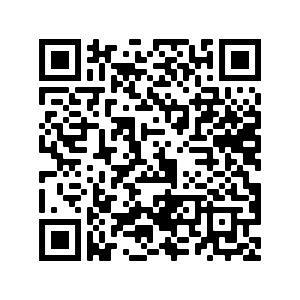 Usa la cámara de tu celular para ESCANEAR el código QR. ¡No tomes una foto!
(El código QR funciona con solo un escaneo con la cámara de tu teléfono celular). El registro en papel está disponible a pedido.
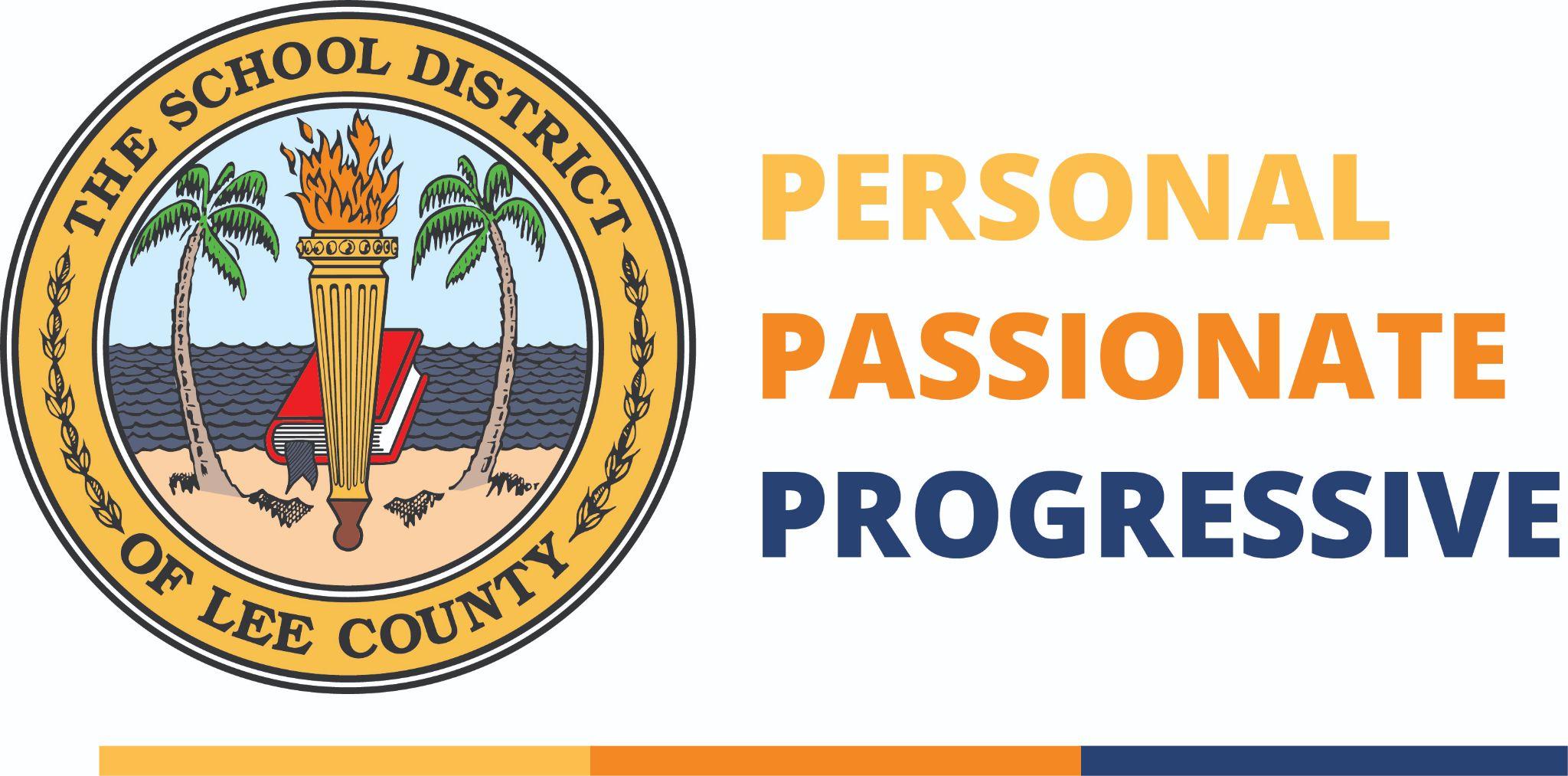